Результаты ГИА и ЕГЭ 
МОУ СОШ № 10
 за 2010 - 2011 учебный год
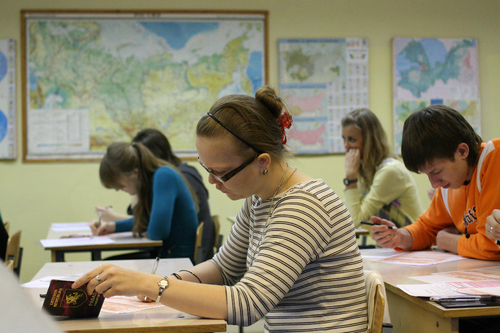 Результаты ГИА 
в 9 – х классах
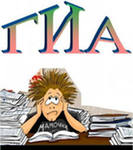 На конец 2010 – 2011 уч.г –                                         
                    62 чел

           51 чел            11 чел – скк
Допущены к ГИА – 60 чел

                         49 чел       11 скк
Не допущены:
Рощина Алиса – 9 А кл
Велишзаде Велиш Шукур оглы  – 9 А кл
ГИА:
обяз. – р/язык, математика
по выбору – 2 экзамена
Русский язык
9 А – 16 чел,  9 Б – 32 чел
Русский язык
9 В скк
Подтвердили свой годовой результат: 
9 А – 16 (100%), 9 Б – 21 (66%)
Повысили:
9 А – 0% , 9 Б – 9 (26%)
Понизили:
9 А – 0%, 9 Б – 2 (6%)
Русский язык:      
                               по Яр.обл      по городу 
Средний балл –     29,7             30,0             
Не справились –    3,5               3,6
Справились –       96,5             96,4
На «4» и «5» -      55,5            57
Сравнение результатовэкзамена по русскому языку
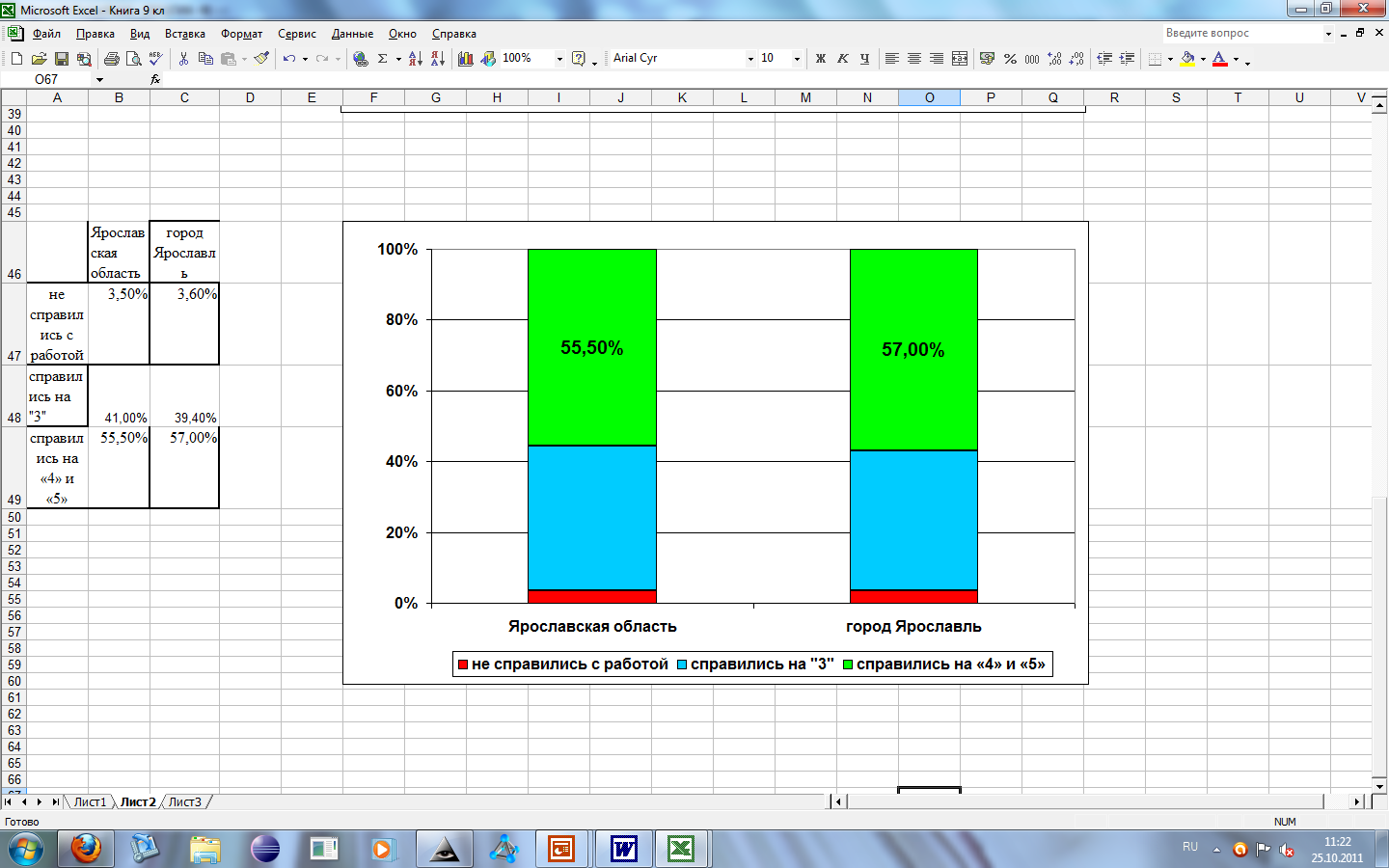 процент
Результаты экзамена по русскому языку по образовательным учреждениям
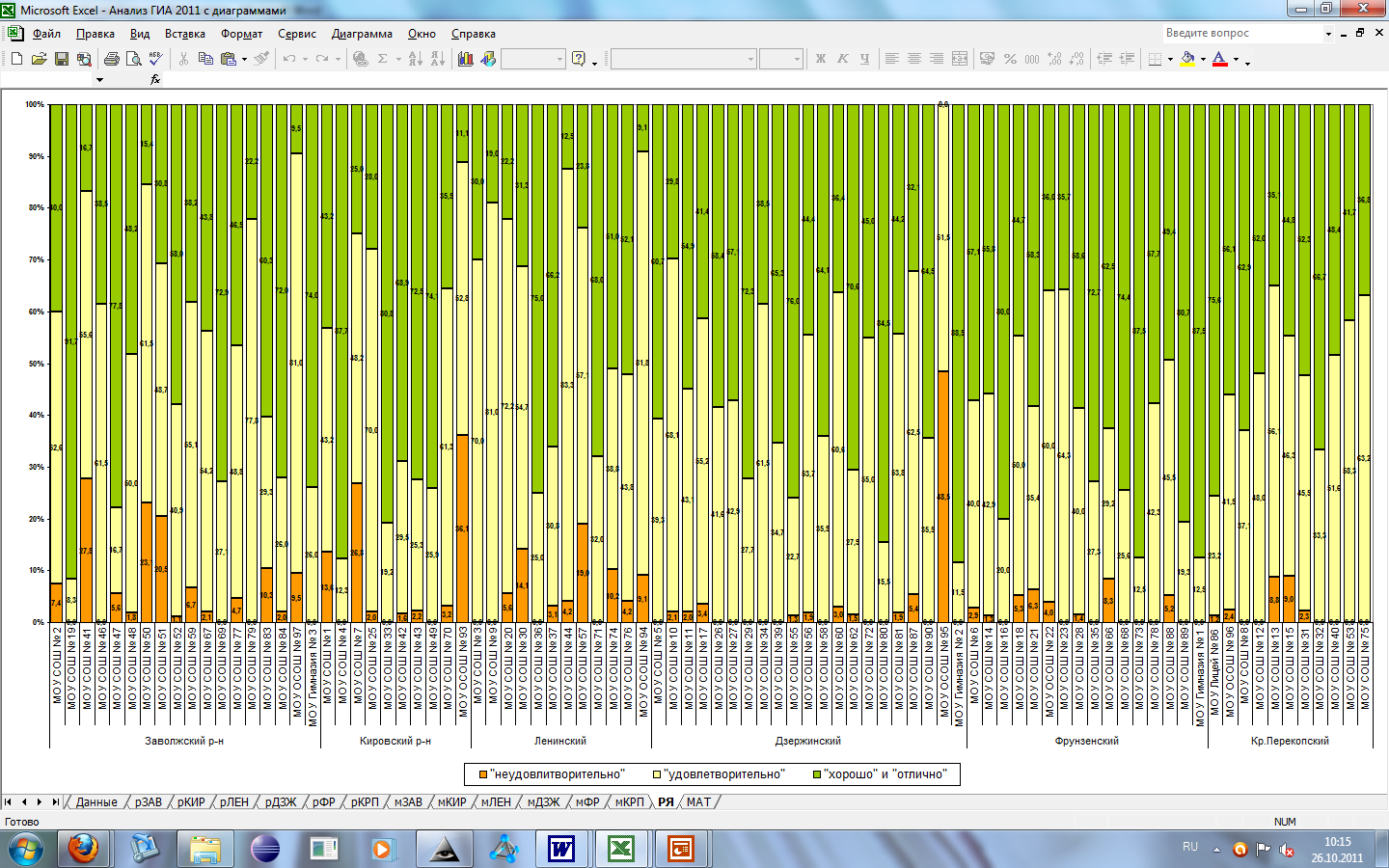 Результаты экзамена по русскому языку по образовательным учреждениям Дзержинского района
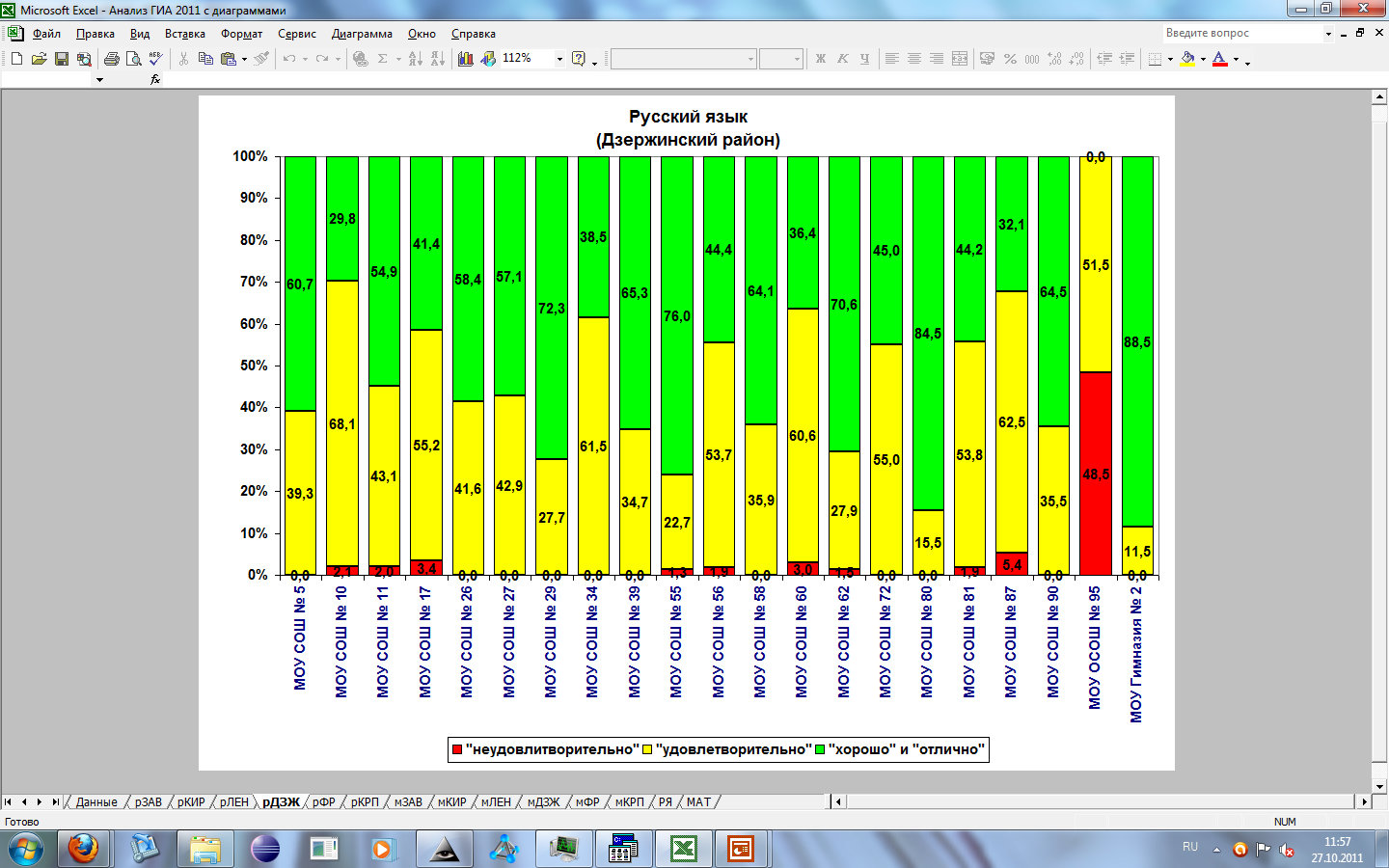 Русский языкСредний балл
Русский языкСправляемость
Русский языкУспешность
Русский языкСоответствие годовой и экзаменационной отметок
Количество выпускников, получивших максимальное количество баллов на экзамене  по русскому языку, организуемом РЭК
Математика
9 А – 16 чел,  9 Б – 32 чел
Математика
9 В скк
Математика:      
                               по Яр.обл      по городу 
Средний балл –     17,3             18, 4             
Не справились –    1,9               2
Справились –       98,1             98
На «4» и «5» -      66,7            74,6
Динамика результатов экзамена  по математике в городе Ярославле
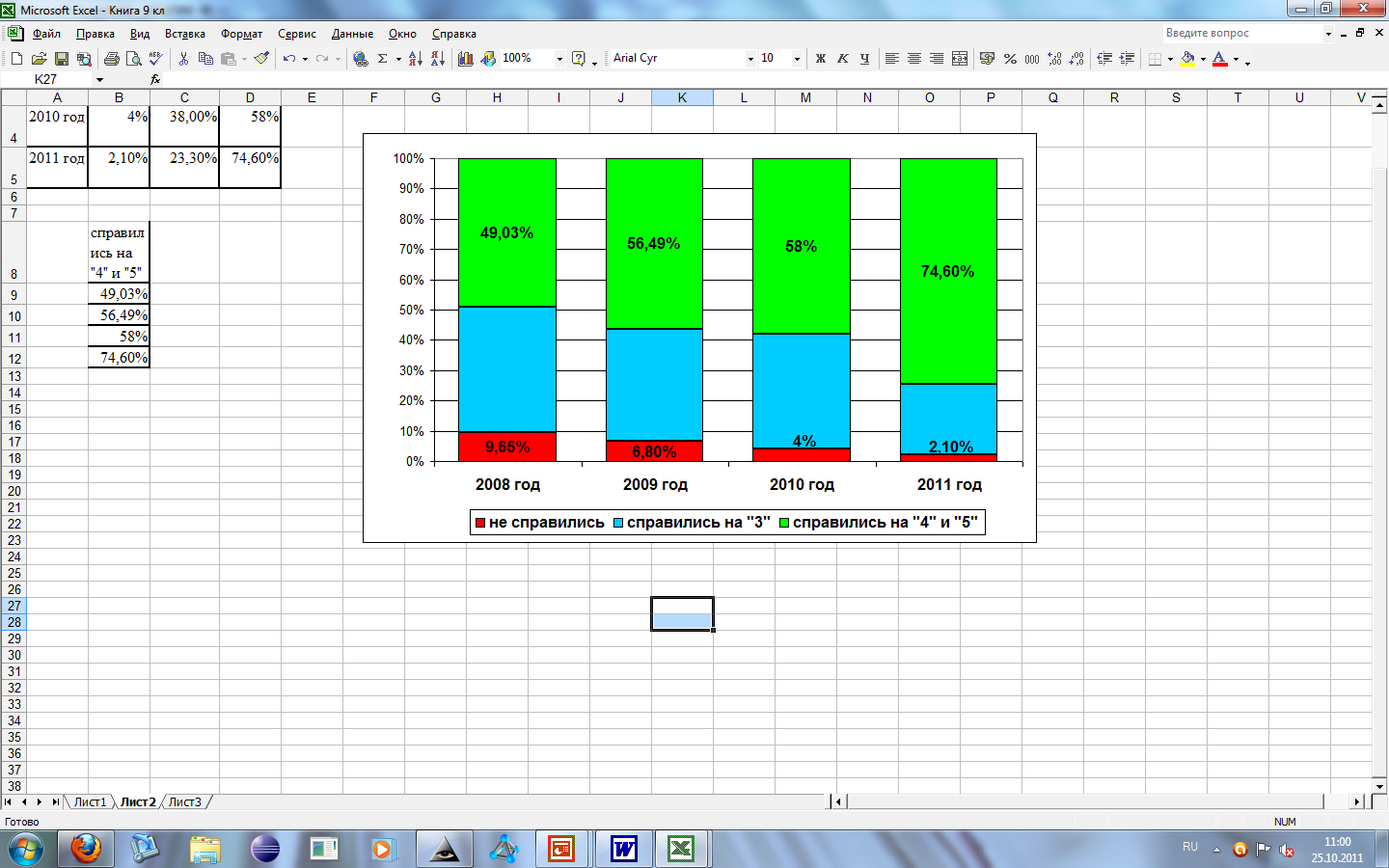 процент
Сравнение результатов экзамена по математике
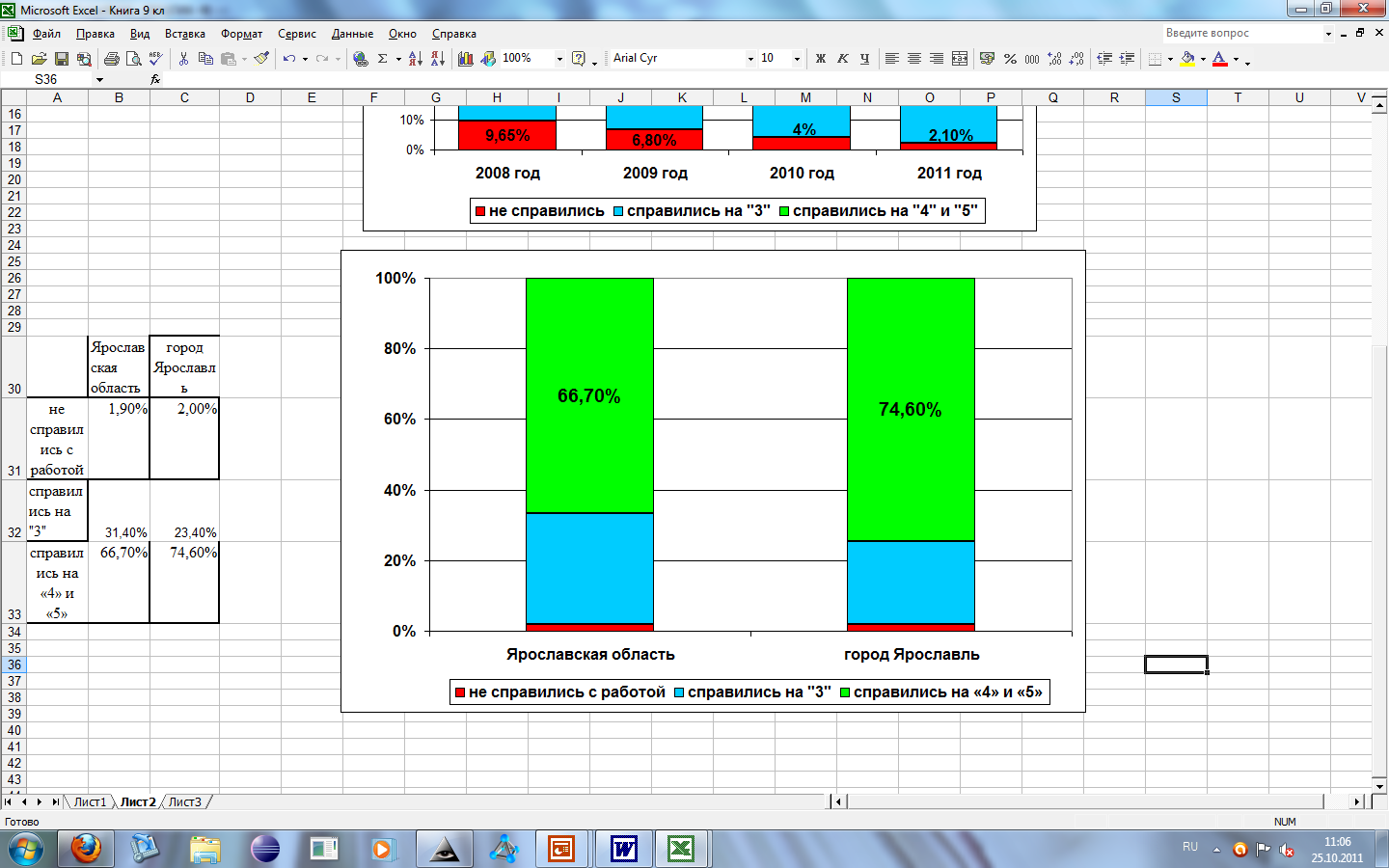 процент
Результаты экзамена по математике по образовательным учреждениям
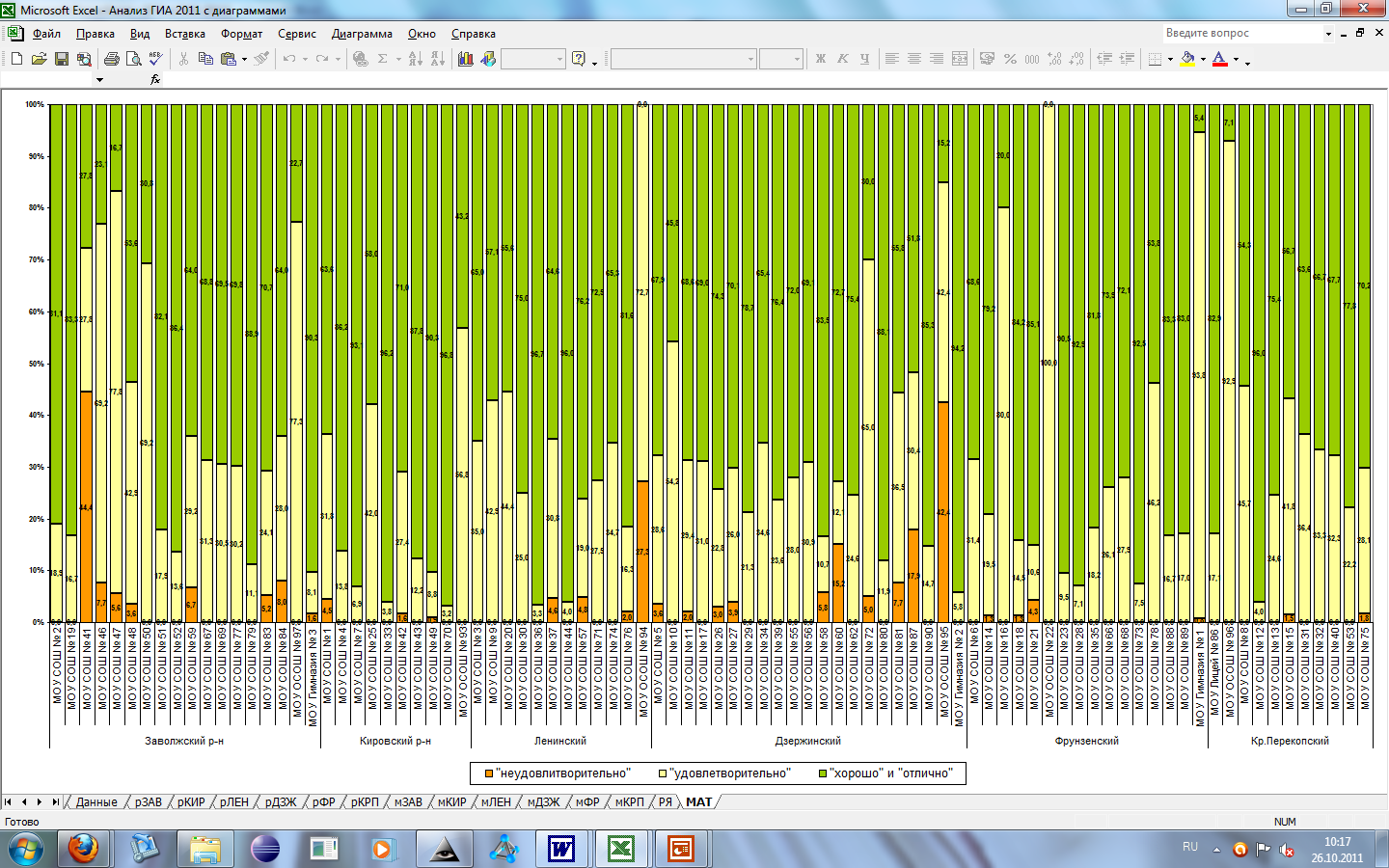 Результаты экзамена по математике по образовательным учреждениямДзержинского района
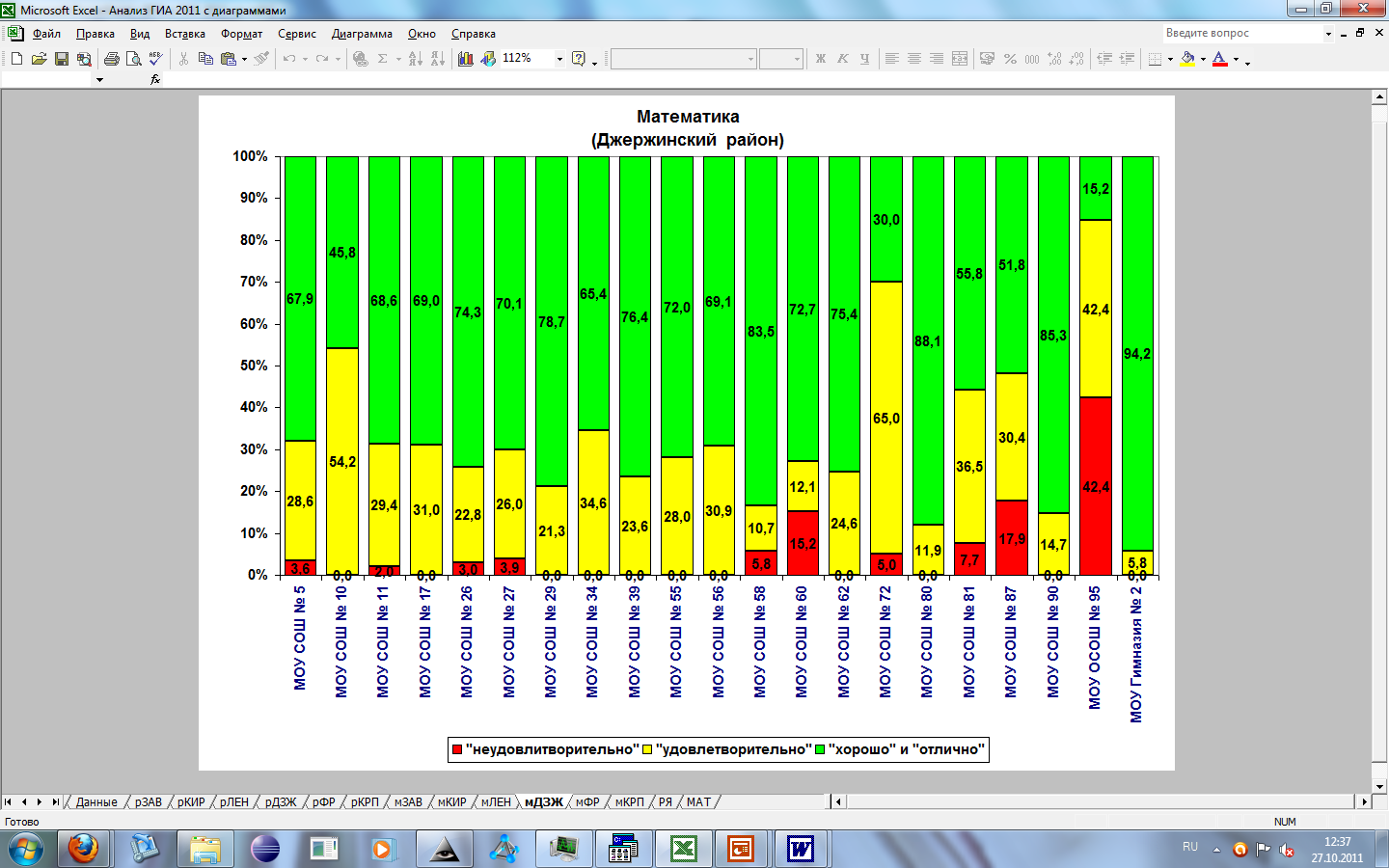 МатематикаСредний балл
МатематикаСправляемость
МатематикаУспешность
Соответствие годовой и экзаменационной отметок
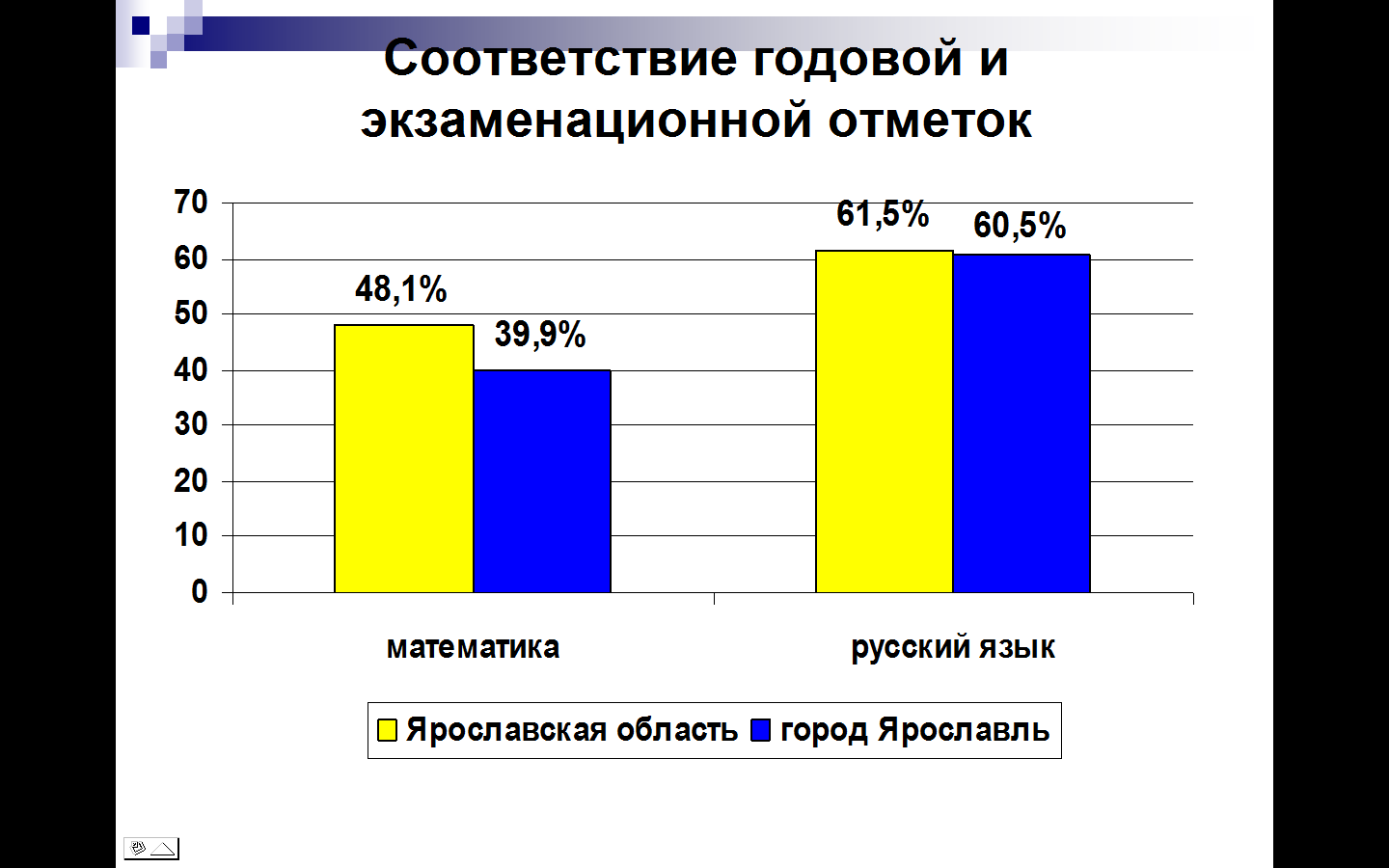 процент
МатематикаСоответствие годовой и экзаменационной отметок
Количество выпускников, получивших максимальное количество баллов на экзамене  по математике, организуемом РЭК
Количество апелляций о несогласии с выставленными баллами и оценками
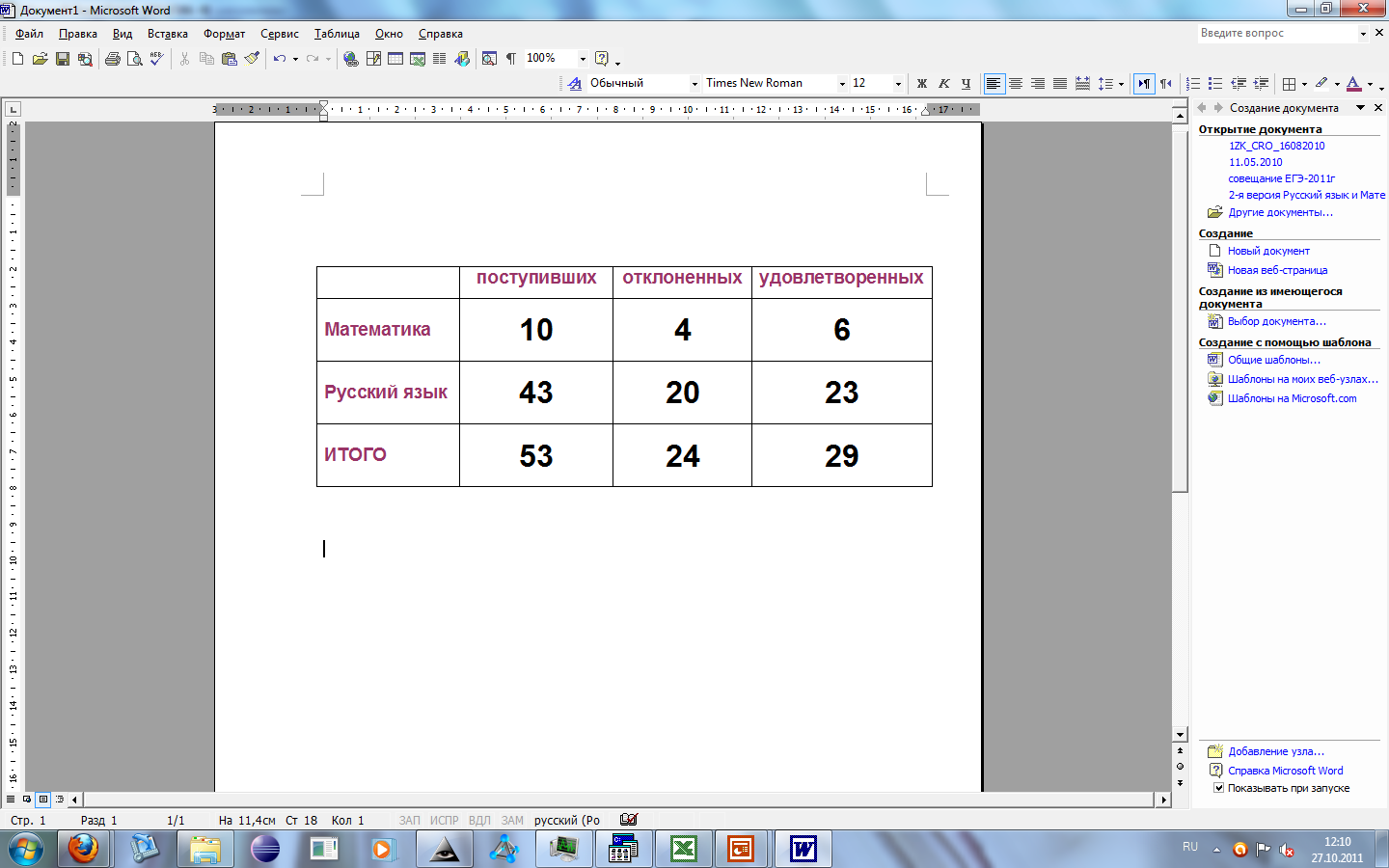 Выбор предметов
Экзамены по выбору
Экзамены по выбору
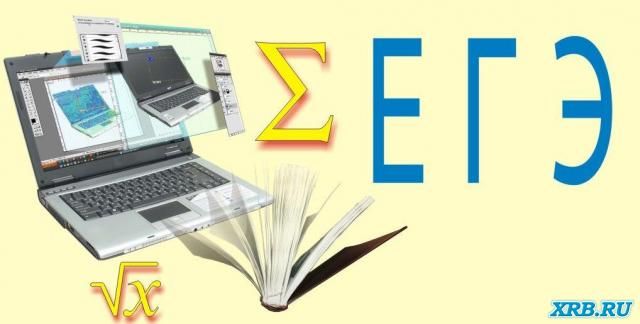 Результаты ЕГЭ 
в 11 – х классах
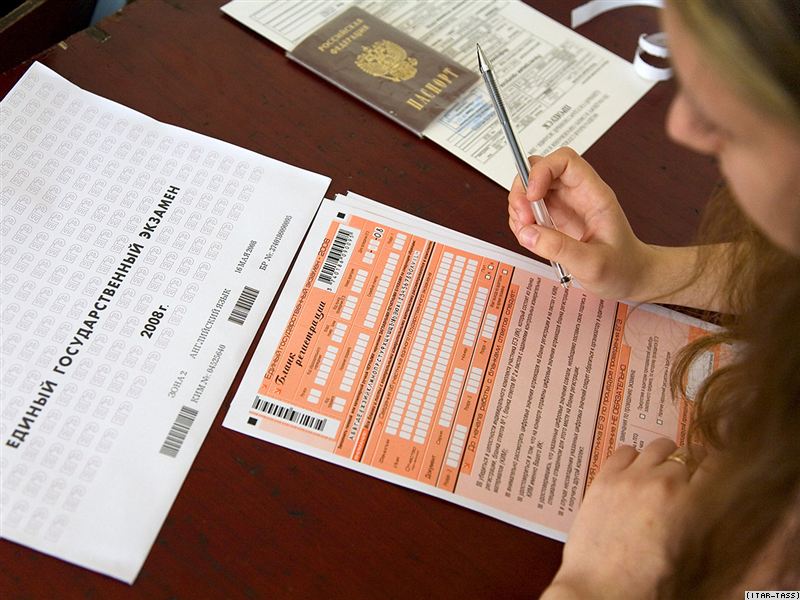 Динамика среднего балла за 3 года
Динамика справляемости за 3 года
Школы со 100% справляемостью (от 9 до 12 предметов)
№№  2, 10, 18, 33, 37, 89
школы
Гимн№ 2,
№№ 52,
80
Гимн№ 3,
№11
№ 43
п  р  е  д  м  е  т  о  в
Апелляции
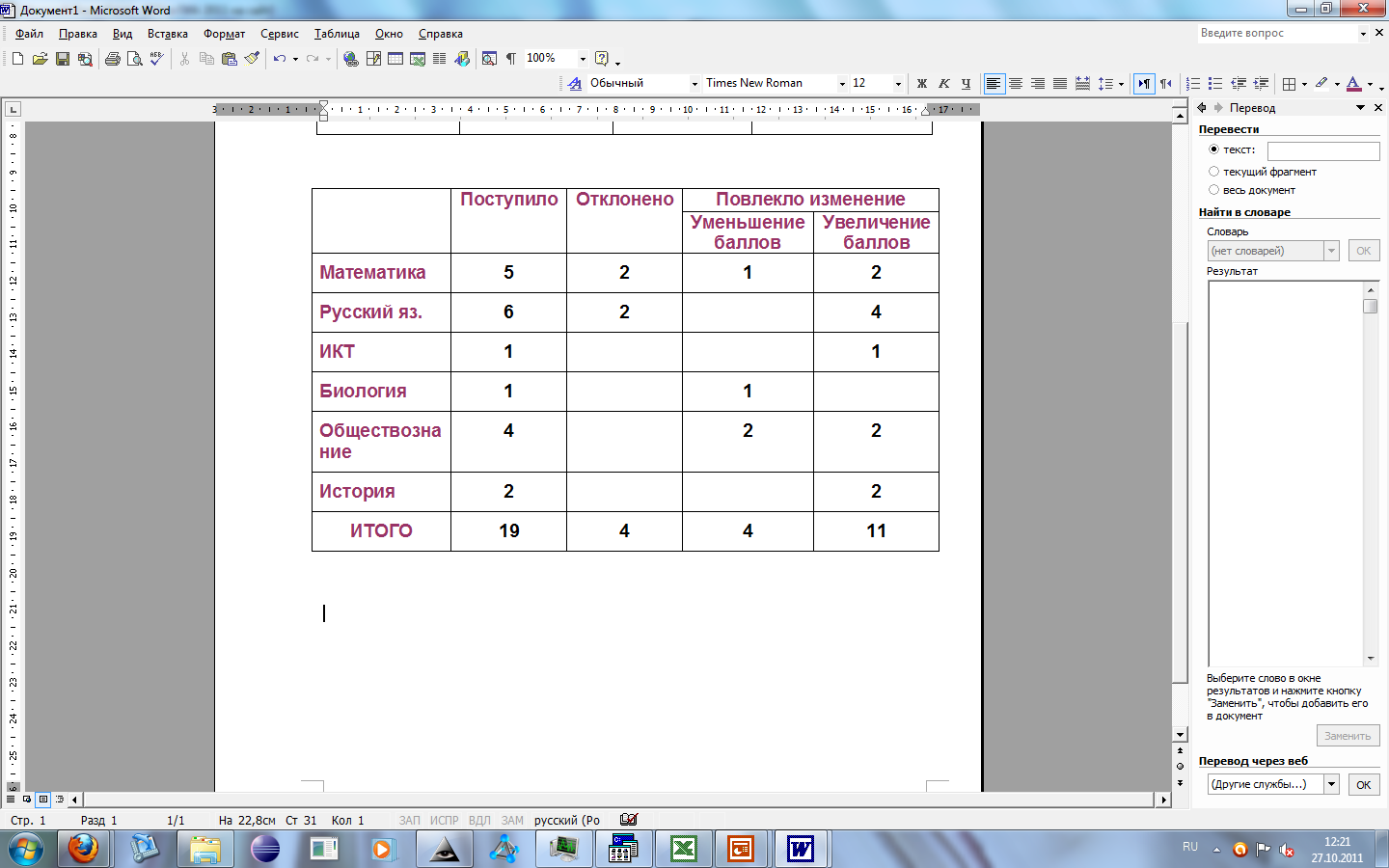 На конец года – 19 чел (11 А кл)
Допущено к ГИА – 19 (100%)
Щадящий режим – 
                               Репин Антон
Закончили год на «4» и «5» –
                                            4 чел
ЕГЭ
Русский язык – 18 чел
Сдали – 18 (100%)
Средний балл – 56,6
         минимум – 41 б
         максимум -72 б
Проходной балл - 37
Русский язык
Средний балл в г. Ярославле 62,5, справляемость – 98,4% Наиболее успешно сдали экзамен учащиеся МОУ СОШ № 33 (81,4 баллов)
2 выпускника выполнили тестовые задания на 100 баллов, один из них - медалист, более 95 баллов – 43 выпускника
100%-но справились с заданиями выпускники 49 (72%) школ, а выше городских результаты по баллам имеют 29 школ
Рейтинг образовательных учреждений по среднему тестовому баллу ЕГЭ по русскому языку с цветовой индикацией по принадлежности учреждения к кластеру
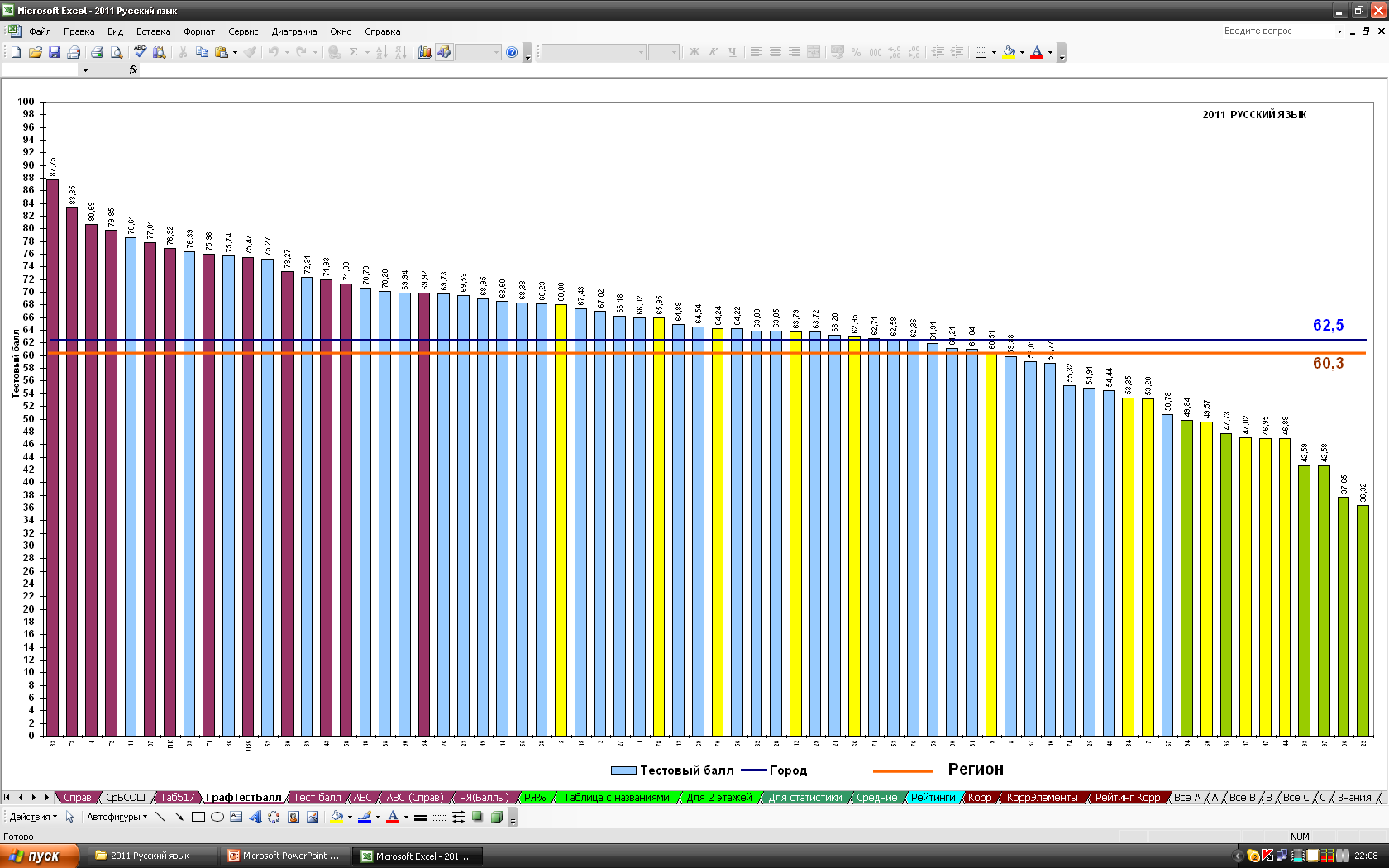 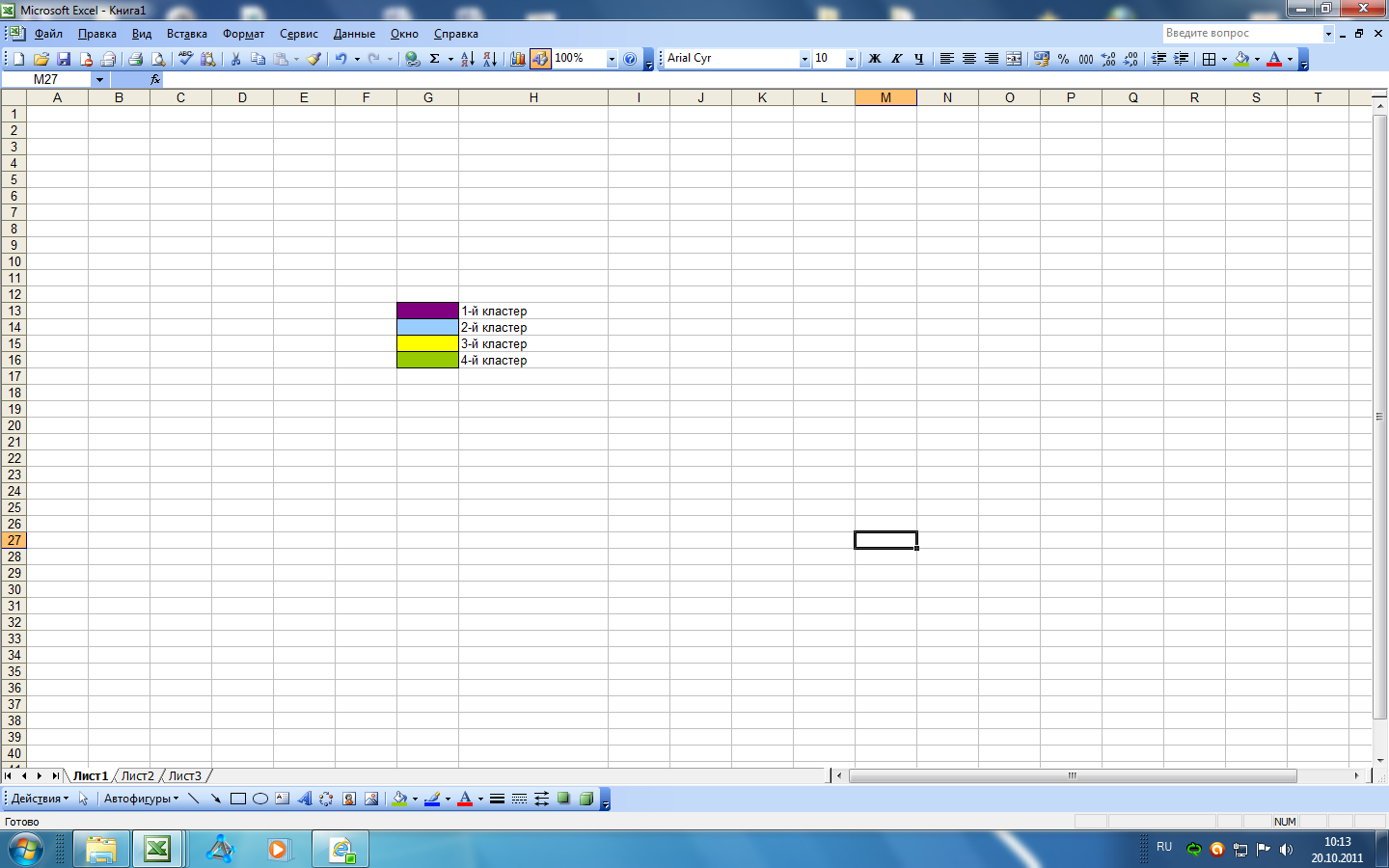 ЕГЭ
Математика  – 18 чел
Сдали – 17 (98% с первого раза), 18 (100% - со второго)
Средний балл – 40,1
         минимум – 24 б
         максимум -60 б
Проходной балл - 24
Математика
Средний городской балл по предмету - 48, справляемость составляет 97,6 % 
4 выпускника выполнили тестовые задания на 100 баллов, трое из них - медалисты, и   3 человека имеют  более 95 баллов
100%-но написали математику 48 ОУ (71%)
Рейтинг образовательных учреждений по среднему тестовому баллу ЕГЭ по математике с цветовой индикацией по принадлежности учреждения к кластеру
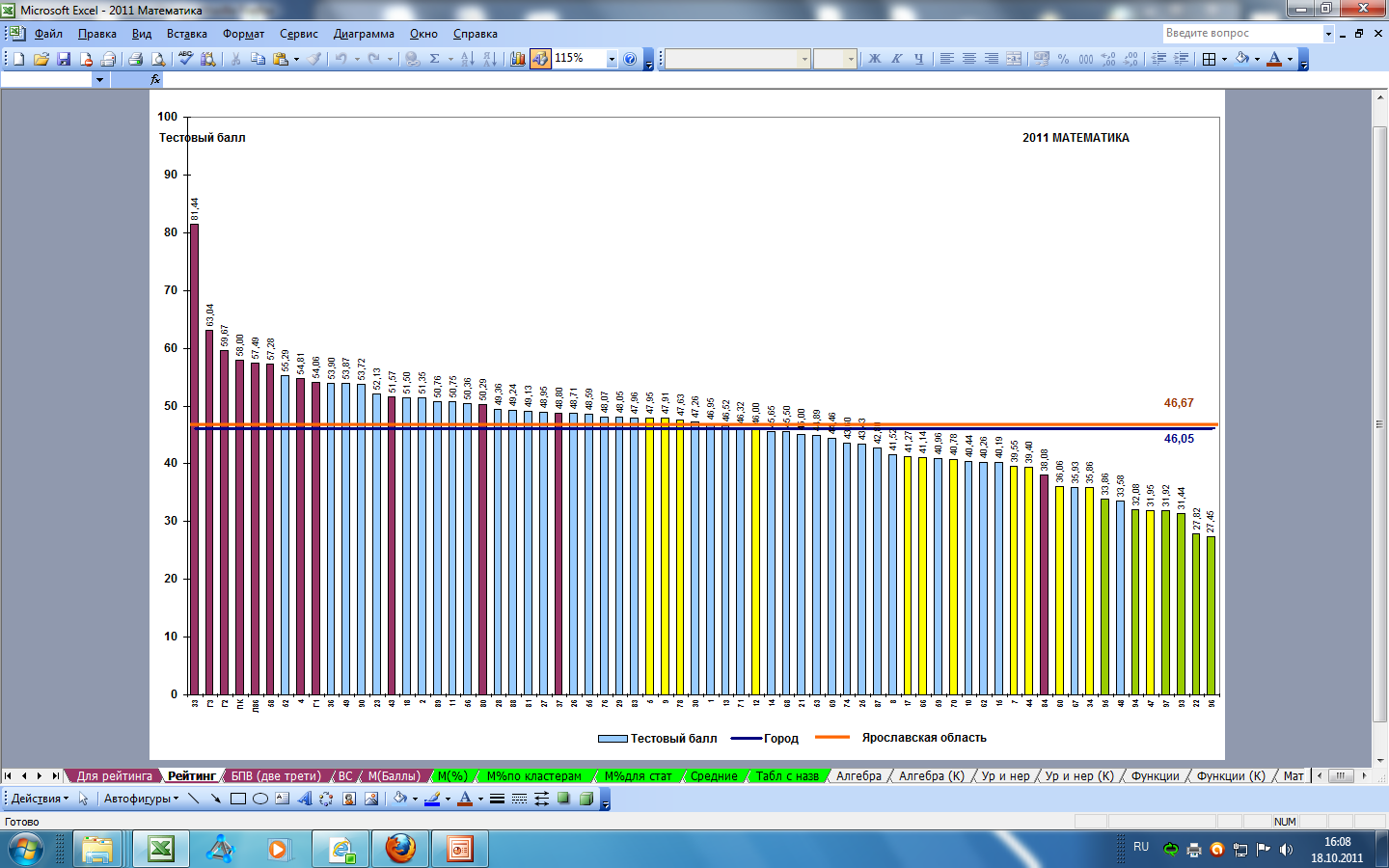 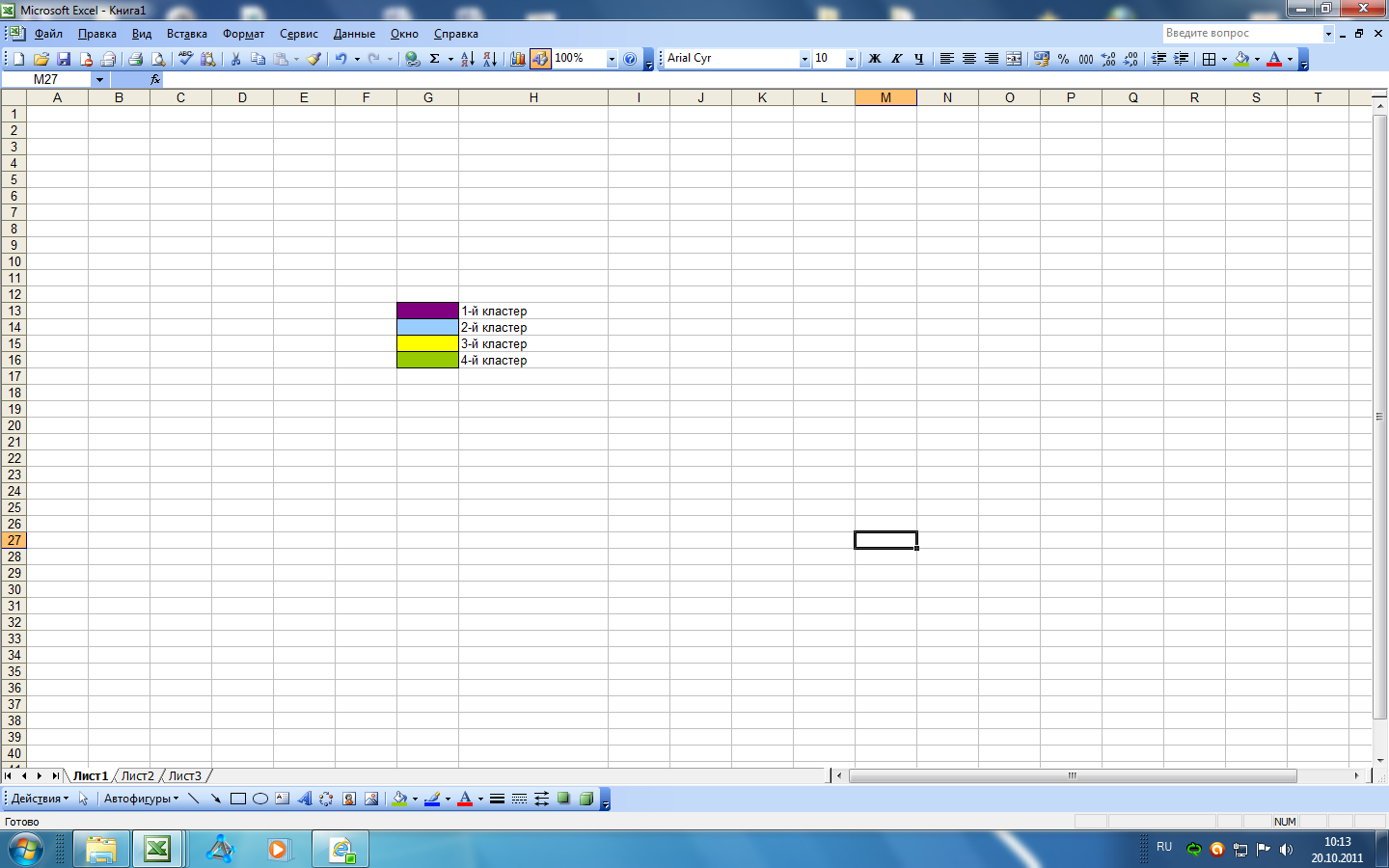 Не прошли ГИА на ЕГЭ по обязательным предметам
Долевое соотношение участников ЕГЭ по количеству предметов по выбору
Выбор предметов
По выбору:
Физика
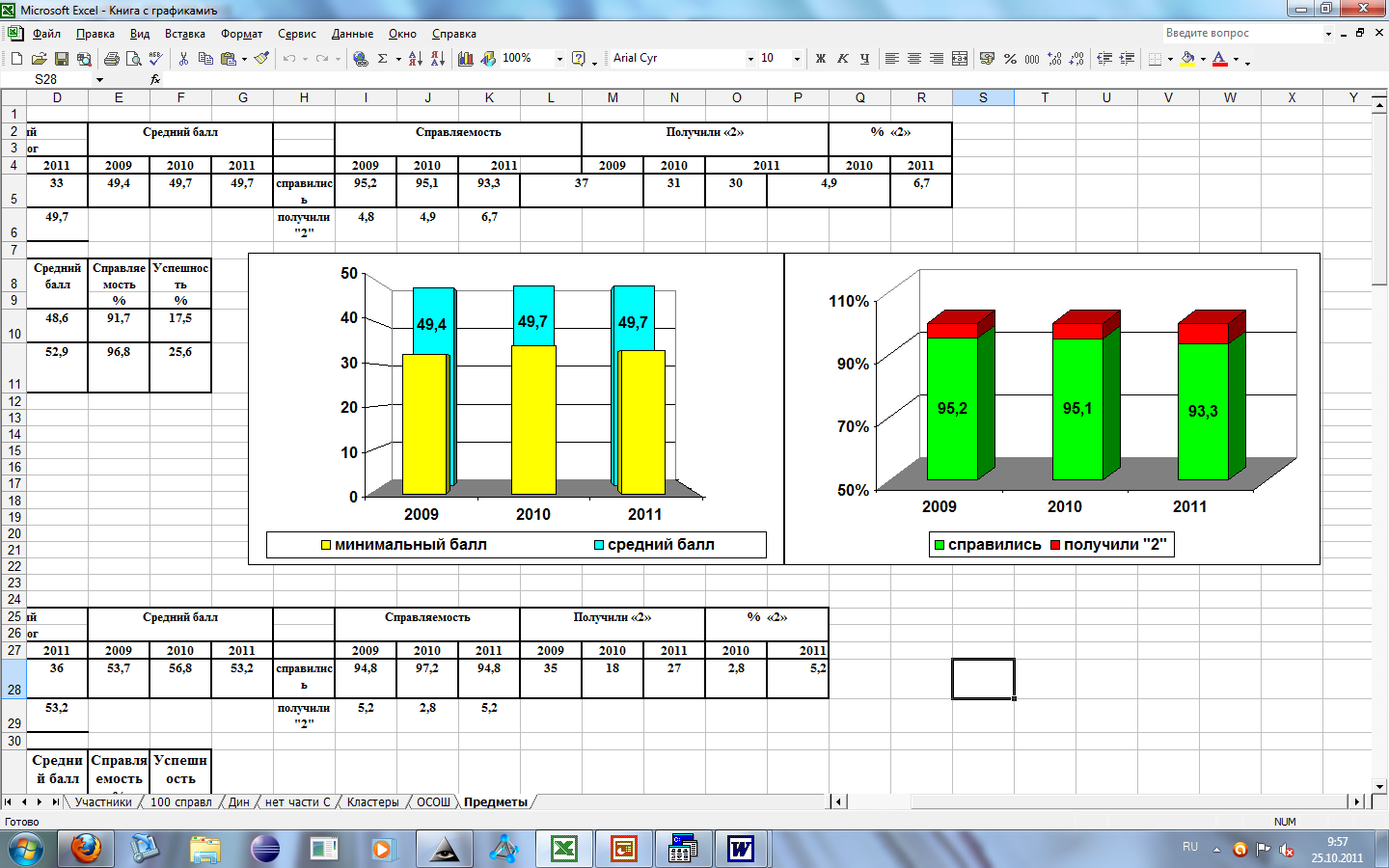 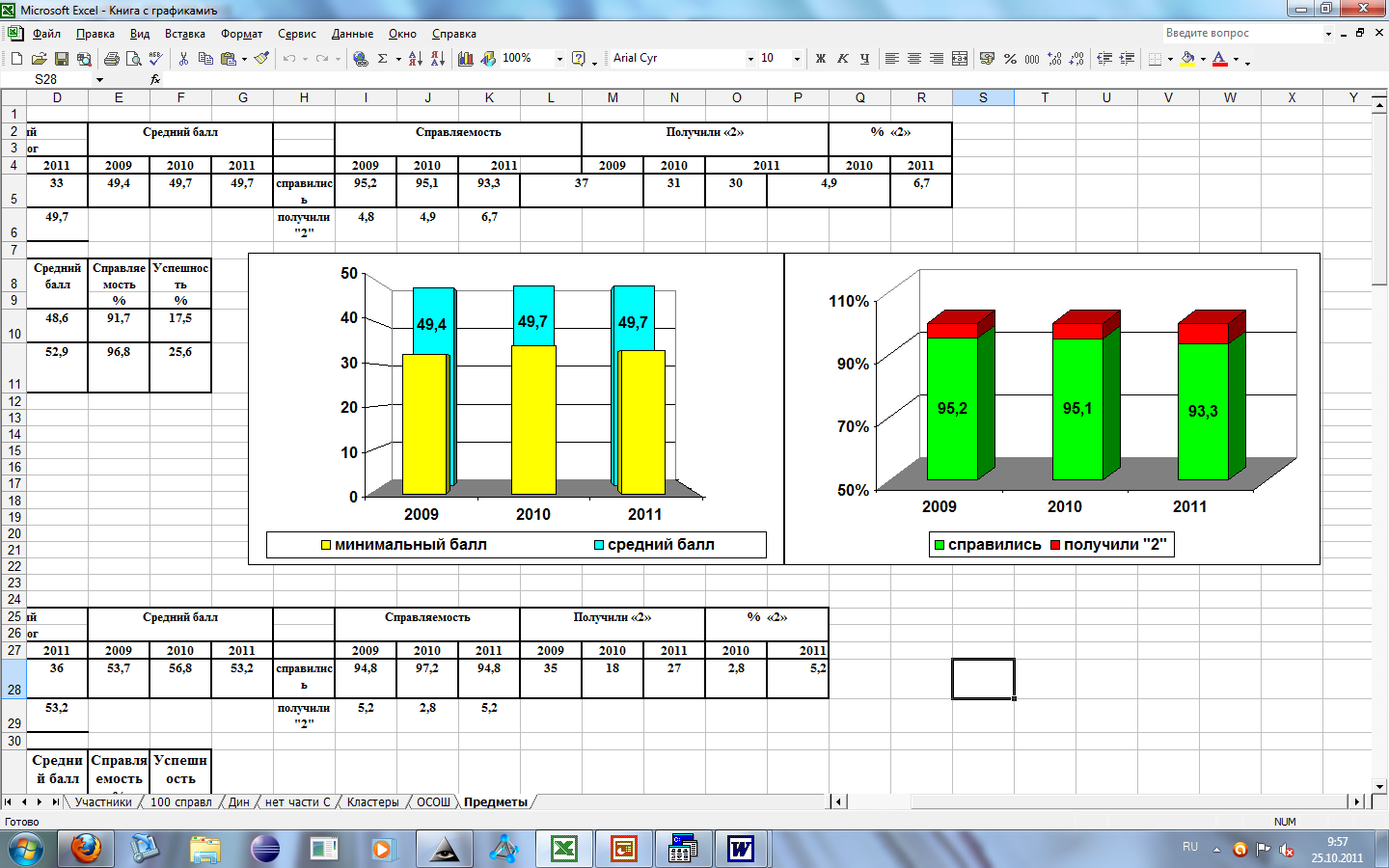 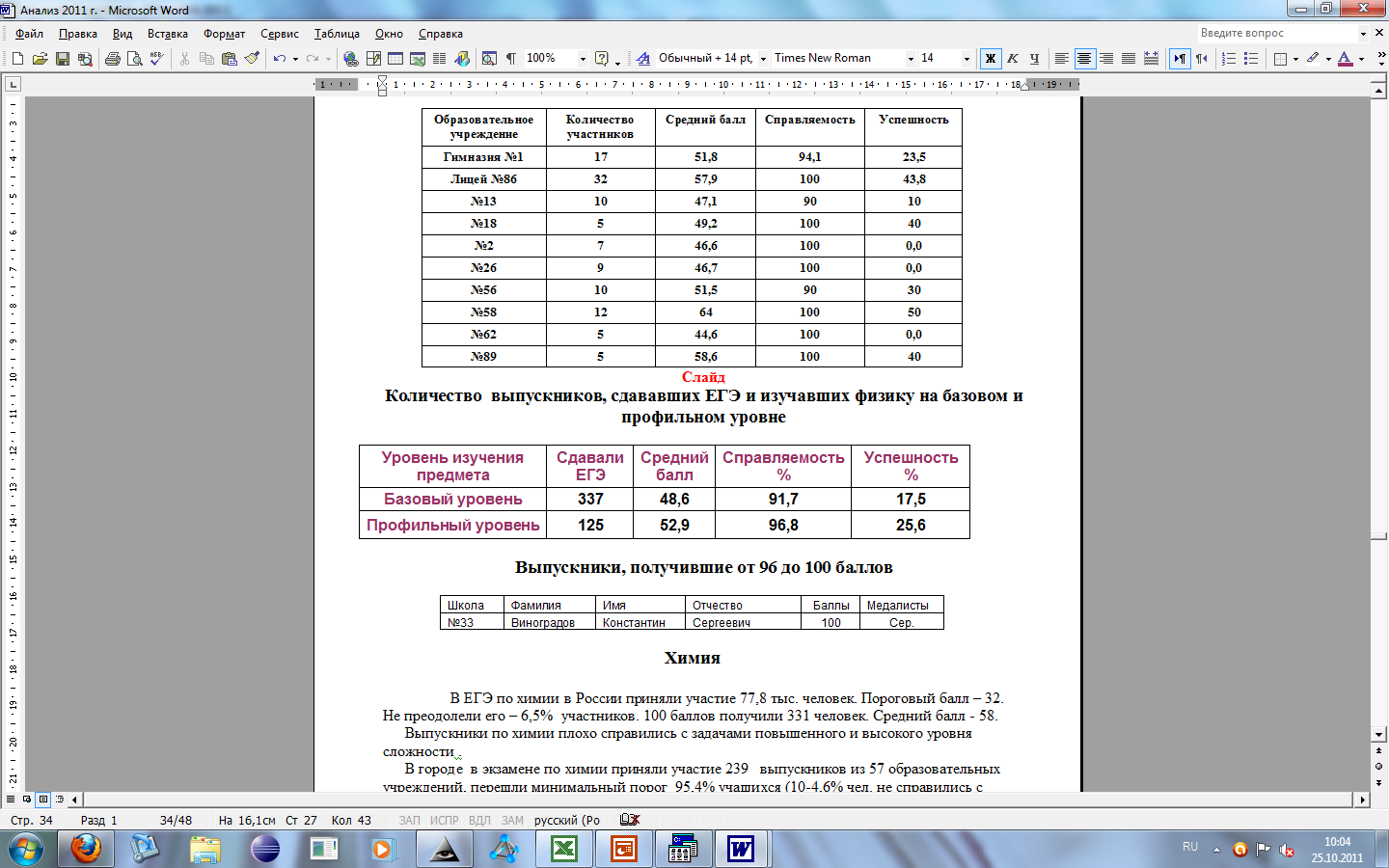 История
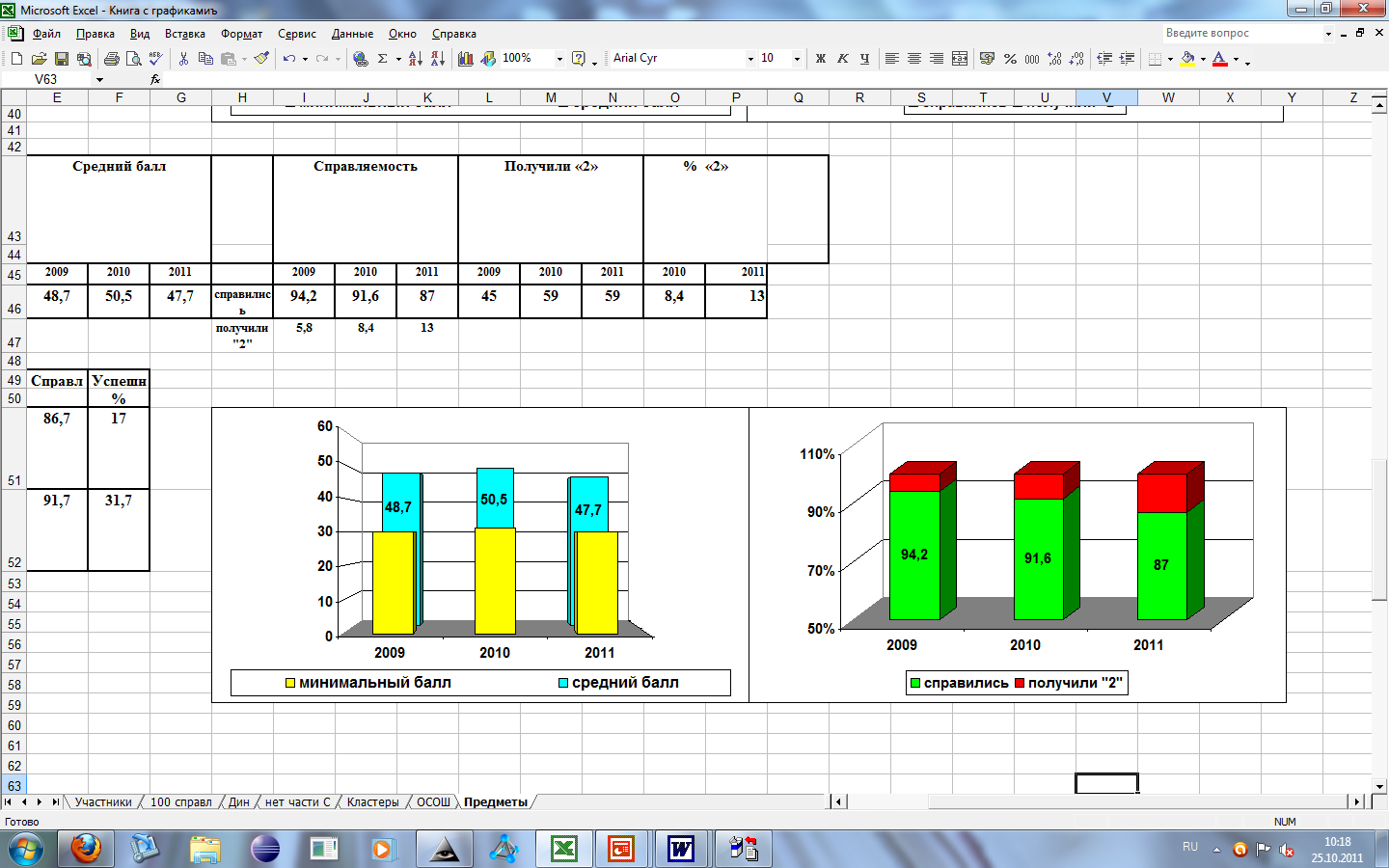 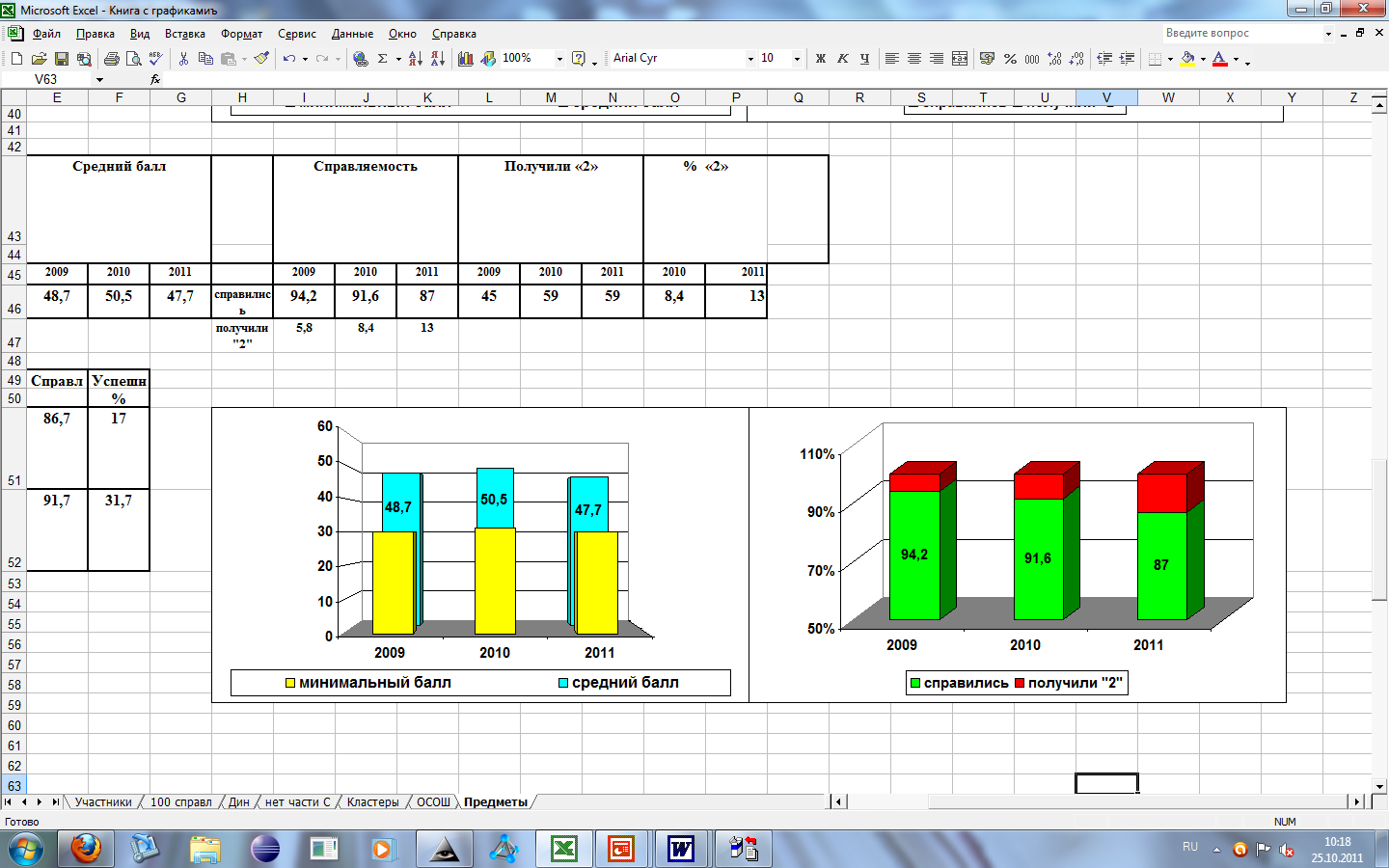 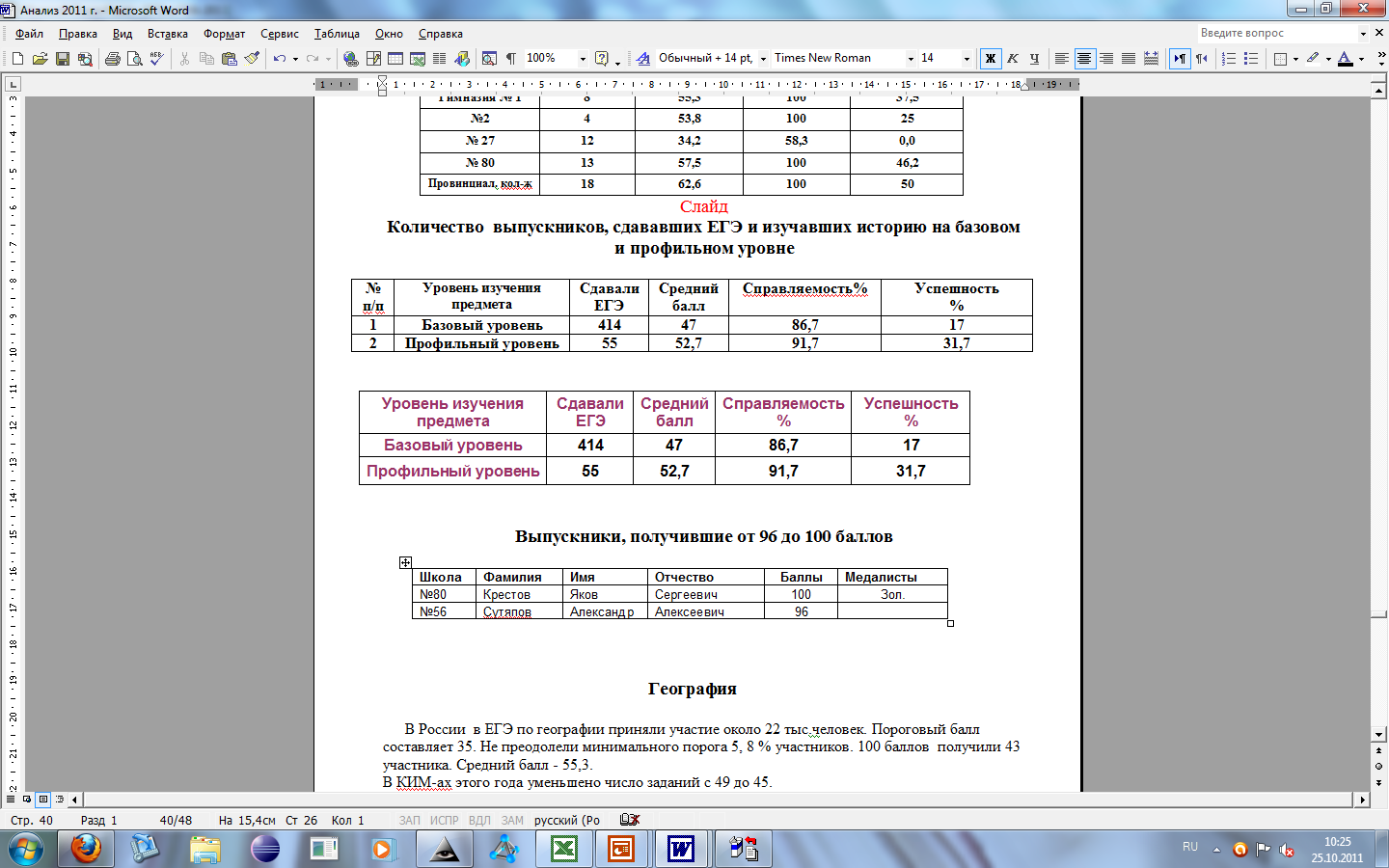 Литература
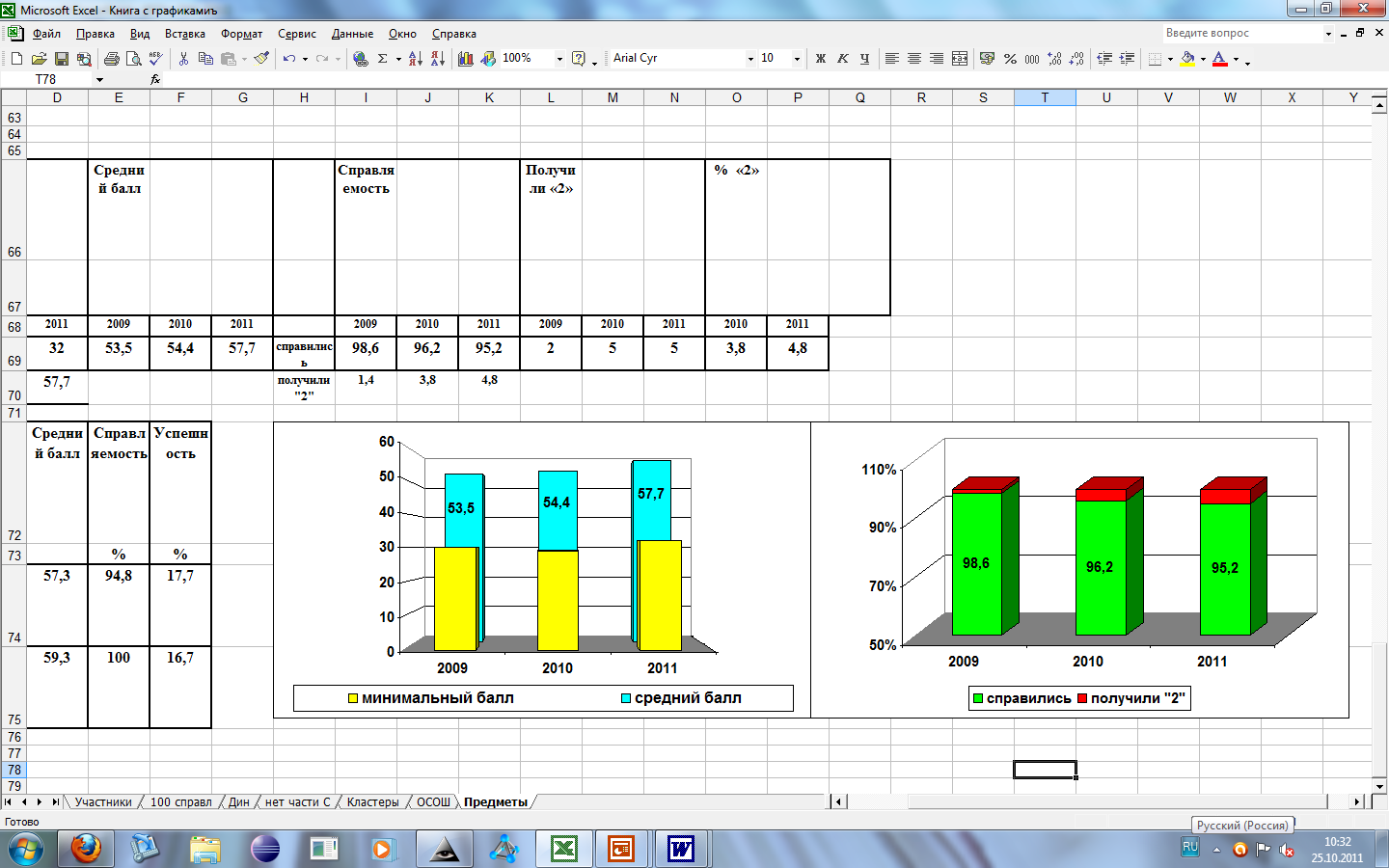 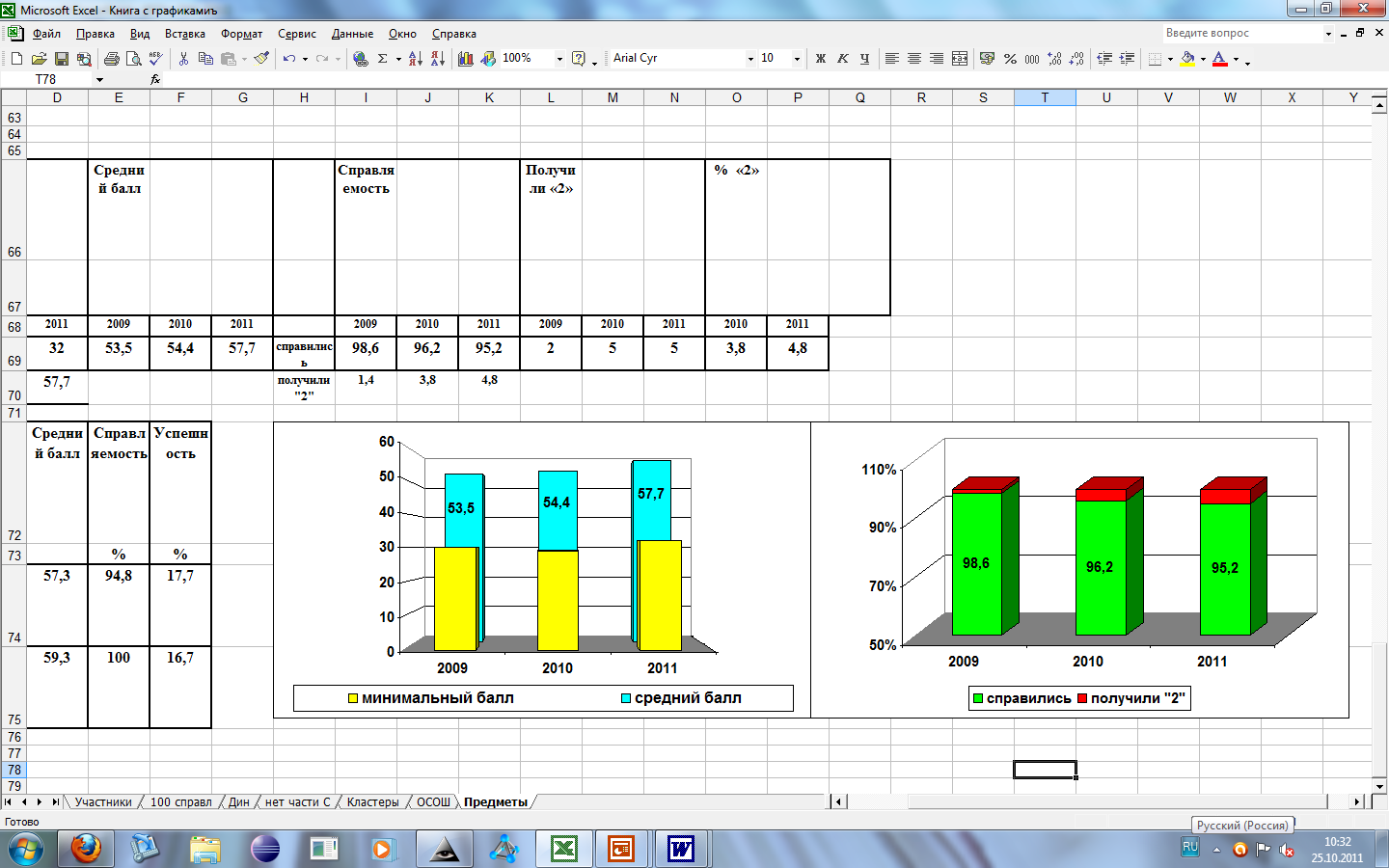 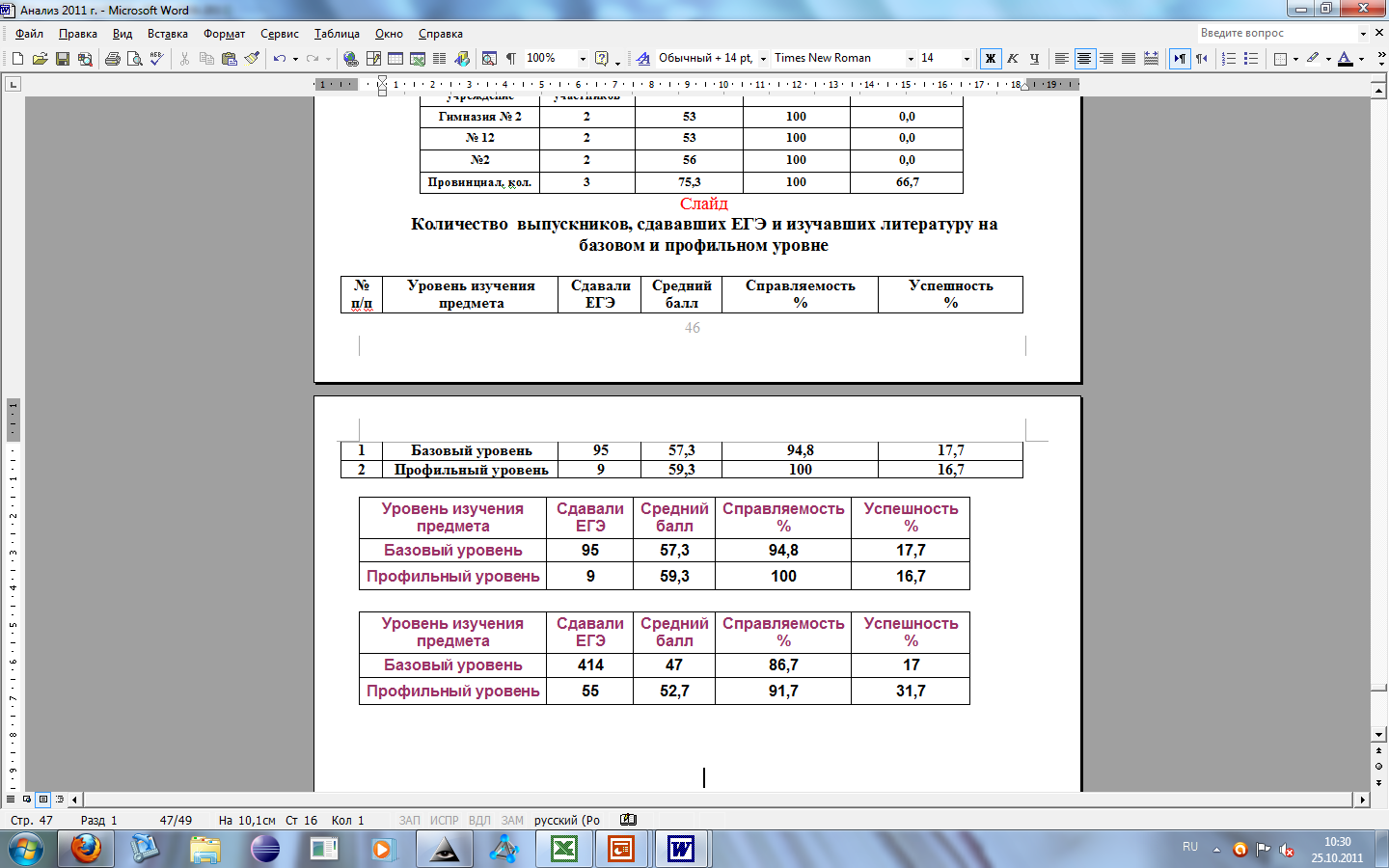 http://www.uznay-prezidenta.ru/ - Сайт президента Российской Федерации для школьников   http://mon.gov.ru/ – Министерство образования и науки Российской Федерацииhttp://www.obrnadzor.gov.ru/ - Официальный сайт Федеральной службы по надзору в сфере образования и наукиhttp://www.ege.edu.ru/ – Официальный информационный портал единого государственного экзаменаhttp://www.ed.gov.ru/ – Федеральное агентство по образованиюhttp://www.prosv.ru/ – Сайт Издательства «Просвещение»http://www.yar-edudep.ru – Департамент образования мэрии города Ярославляhttp://www.depedu.yar.ru – Департамент образования Ярославской областиhttp://www.gcro.ru - Сайт Городского центра развития образования http://ege2010.mioo.ru/rf1011/ - Московский институт открытого образованияhttp://fipi.ru/ - Федеральный институт педагогических измеренийhttp://www.rustest.ru/ - Федеральный центр тестирования